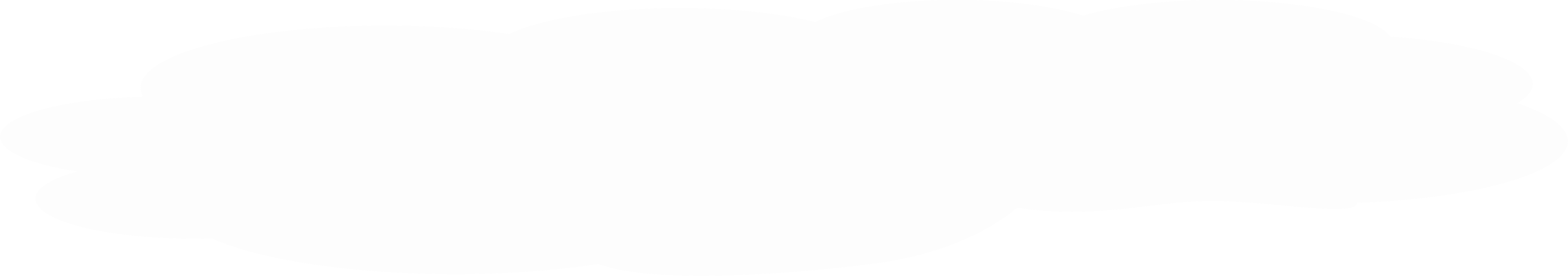 ПРОФИЛАКТИКА И ПРОТИВОДЕЙСТВИЕ БУЛЛИНГУ ПО НАЦИОНАЛЬНОМУ ПРИЗНАКУ
РЕКОМЕНДАЦИИ ДЛЯ 
ОБРАЗОВАТЕЛЬНЫХ УЧРЕЖДЕНИЙ
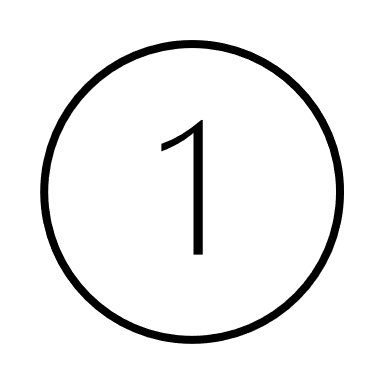 УВАЖАЙТЕ РАЗЛИЧИЯ

Признавайте и принимайте разнообразие, уважайте убеждения, мнения и ценности других людей. Избегайте стереотипов и предвзятости, и никогда не допускайте травлю или дискриминацию.



ПРАКТИКУЙТЕ АКТИВНОЕ СЛУШАНИЕ

Старайтесь слушать других непредвзято и пытаться понять их точку зрения. Проявляйте сочувствие и не перебивайте людей.
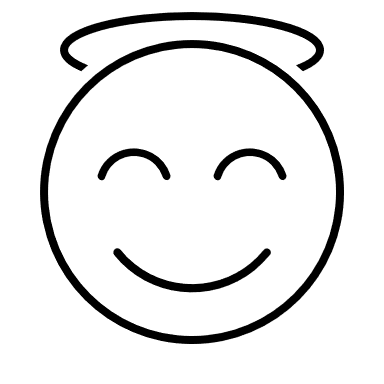 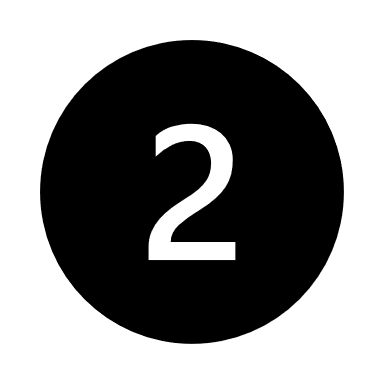 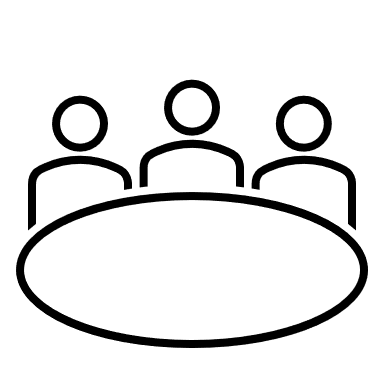 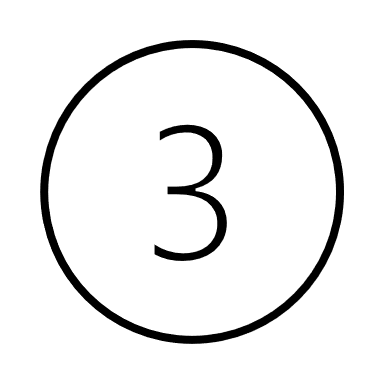 ИЗБЕГАЙТЕ ДЕЛИКАТНЫХ 
ТЕМ
Проявите уважение к чувствам других. Избегайте спорных вопросов или комментариев, которые могут оскорбить




ПООЩРЯЙТЕ ОТКРЫТОЕ ОБЩЕНИЕ

Создайте безопасное и поддерживающее пространство для самовыражения всех учащихся.
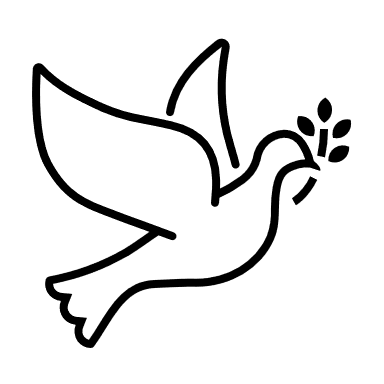 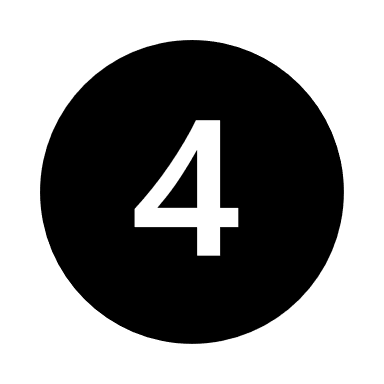 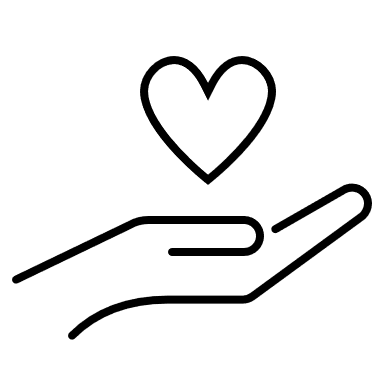 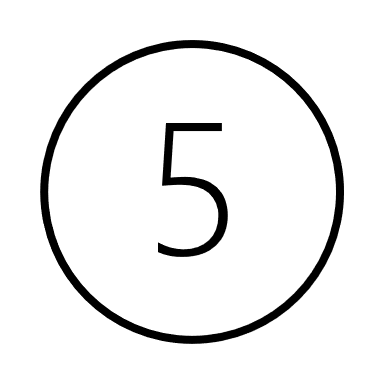 СООБЩАЙТЕ ОБ
ИНЦИДЕНТАХ
Если вы стали свидетелем или столкнулись с травлей, издевательствами или дискриминацией, сообщите об этом социальному педагогу или психологу. Можно обратиться на горячую линию психологической поддержки.
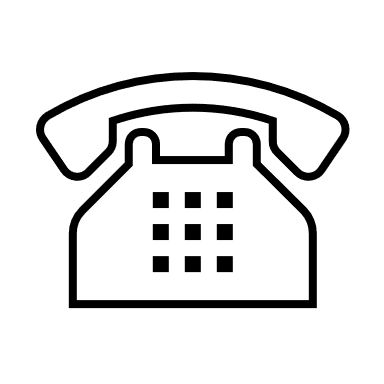 Следуя рекомендациям, учащиеся и преподаватели могут работать вместе, создать благоприятную и безопасную среду, где будет уважение, понимание и мир.
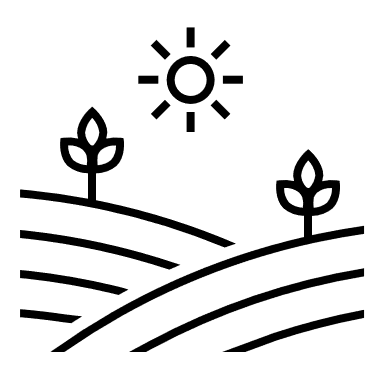 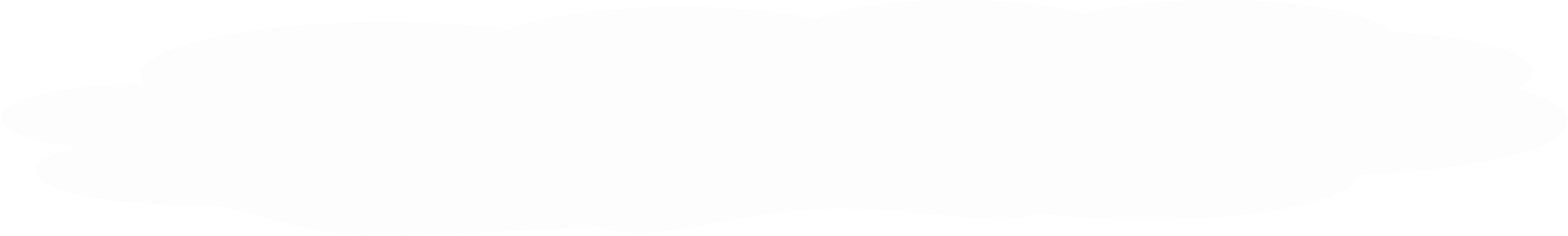 КУДА ОБРАТИТЬСЯ ЗА ПОМОЩЬЮ
1. Кризисный чат для подростков и молодежи
https://твоятерритория.онлайн/ 
2. Анонимный чат-бот МЫРЯДОМ.ОНЛАЙН
https://мырядом.онлайн/ 
3. Всероссийский детский круглосуточный телефон доверия 
8 800 2000 122
4. Телефон доверия экстренной медико-психологической помощи г. Уфы
(347) 295 - 02 - 36
5. Республиканский центр социально-психологической помощи семье, детям и молодежи
телефон доверия 
(347) 273 - 09 – 00

экстренная психологическая помощь 
(347) 276 - 56 - 03
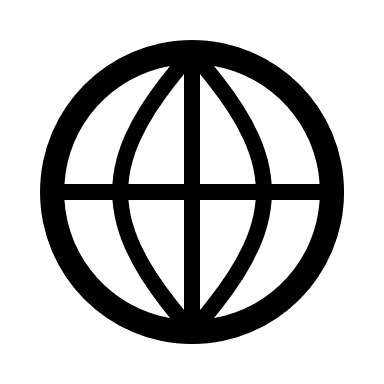 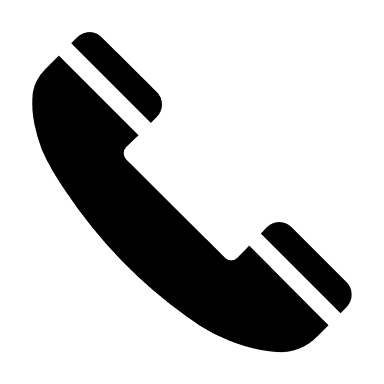